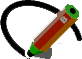 下图是某同学自己设计的装置：      用大塑料瓶子截去瓶底，留瓶口  一段约8cm～10cm，瓶口配一胶塞
巩固练习
由里往外塞紧。A、B两极是用镀铬曲别针伸直做成，由塞子露头处连接导线。试回答：
直流
(1)其所用电源为               电，                  
      由图可知A端为       极。
 (2)当A端相连接的试管中得到的气体是      ，可用                           来检验。
 (3)如果与B端气体的体积为8mL，
    则与A端气体的体积为           。
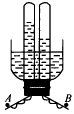 正
氧气
带火星木条
4  ml